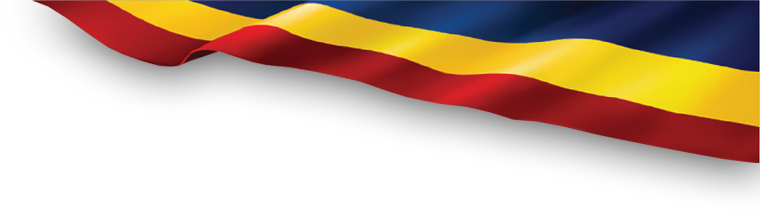 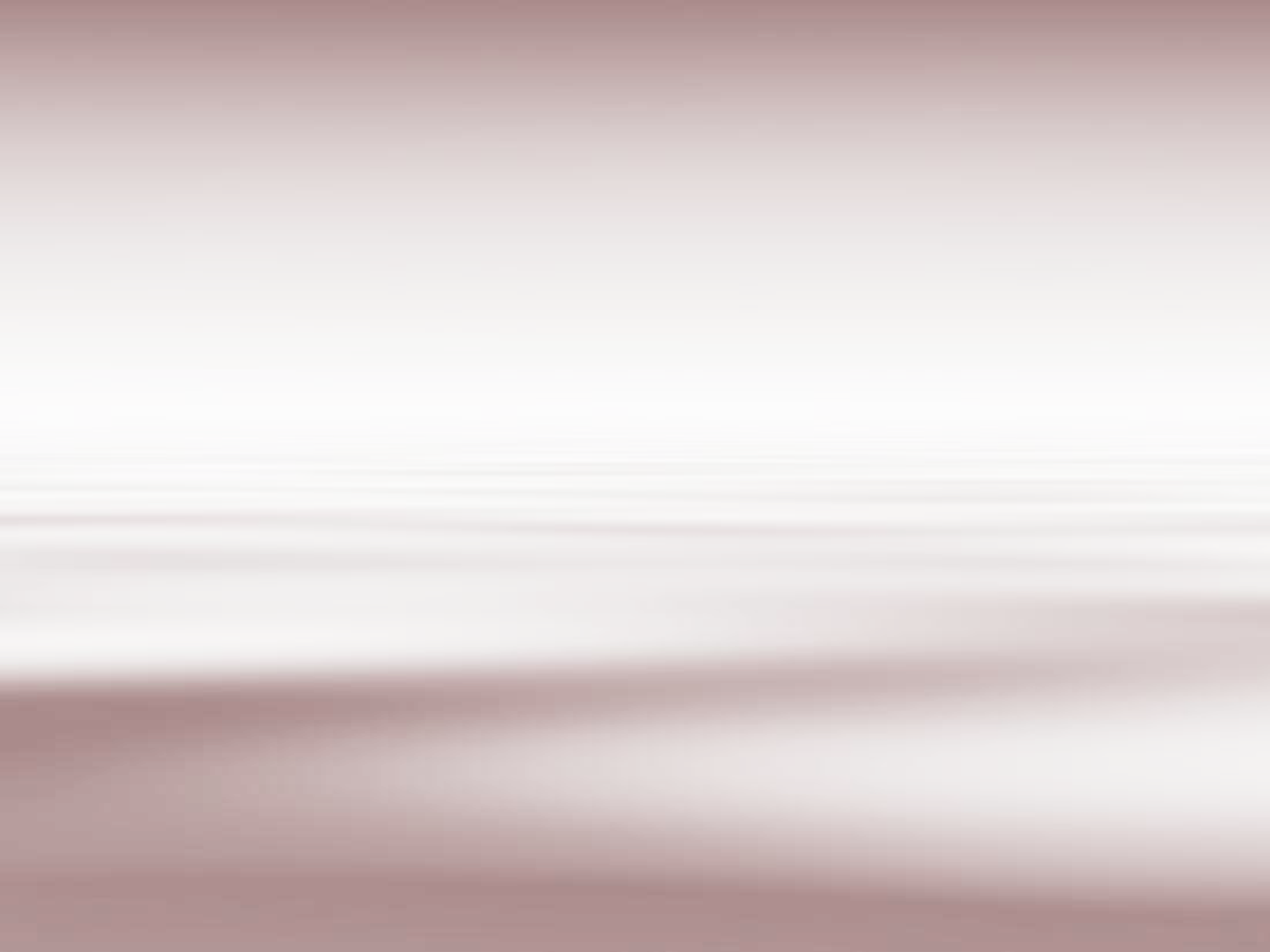 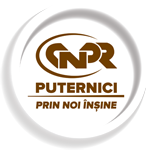 ARGUMENT PENTRU SUSŢINEREA CAPITALULUI AUTOHTON
MARTIE 2016
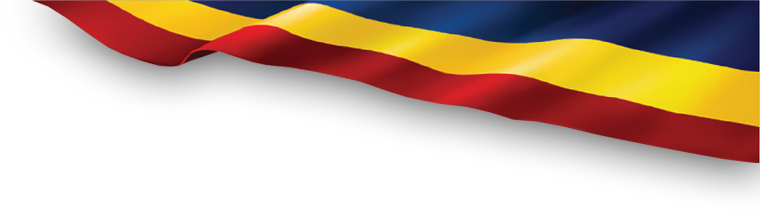 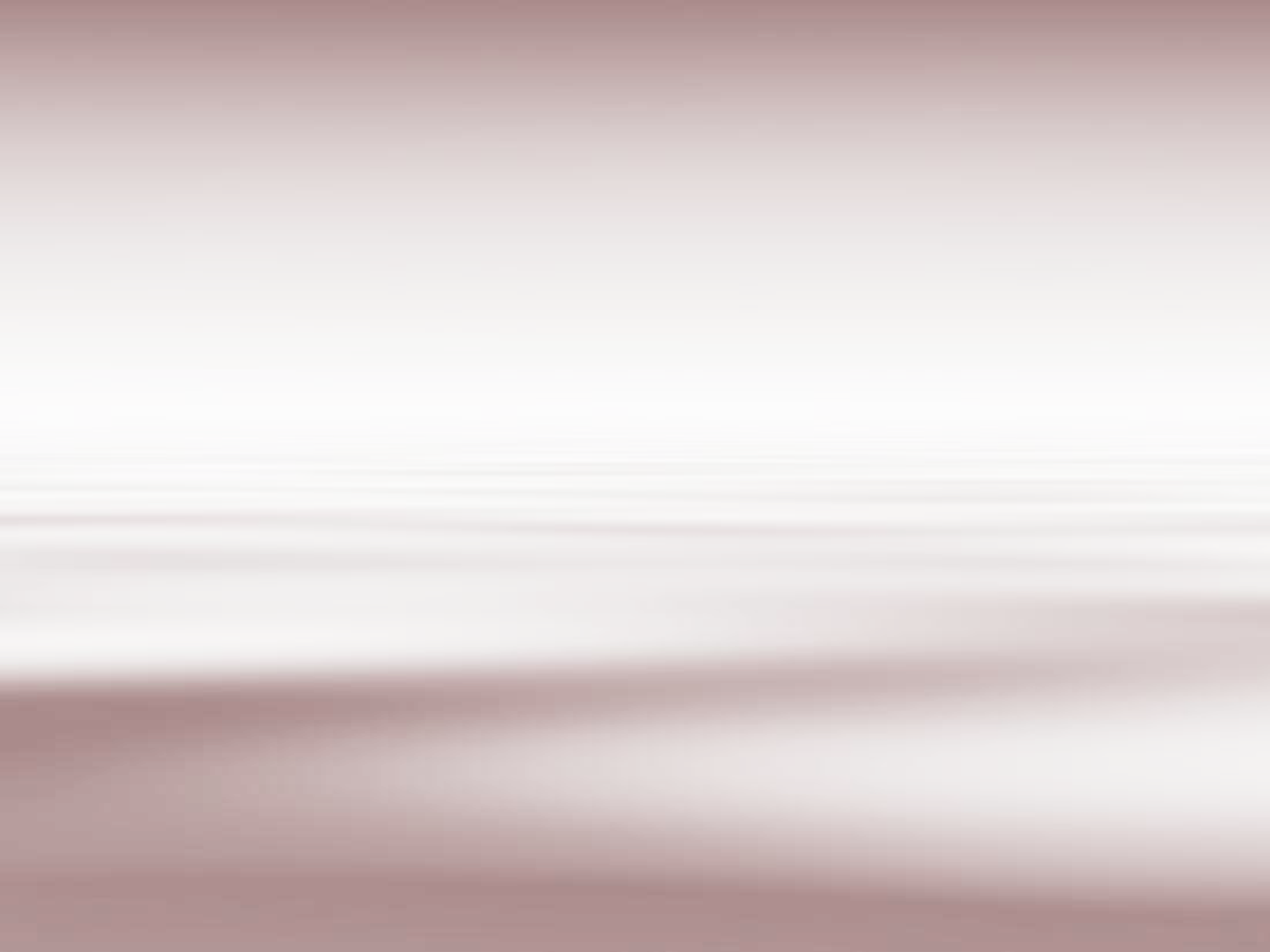 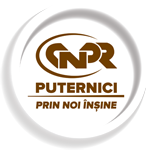 1. CAPITALUL AUTOHTON –SURSĂ DE CREŞTERE ECONOMICĂ
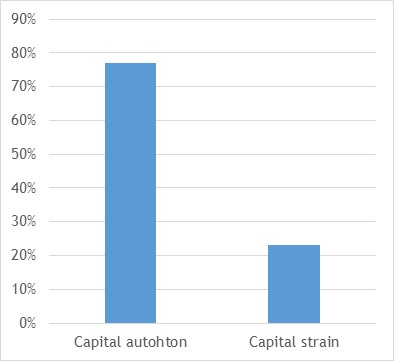 77%
DIN PROFITURILE NETE DECLARATE LA NIVELUL ROMÂNIEI SUNT OBŢINUTE DE COMPANIILE ROMÂNEŞTI, 
IAR DIFERENŢA DE
DE COMPANIILE CU CAPITAL STRĂIN
23%
Ponderea profiturilor nete declarate
MARTIE 2016
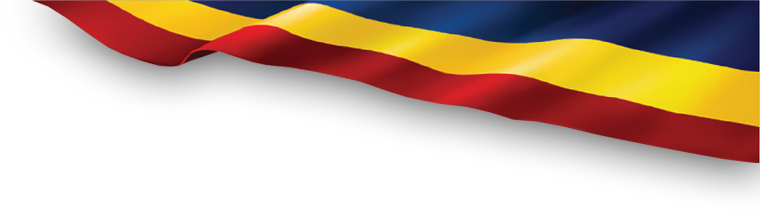 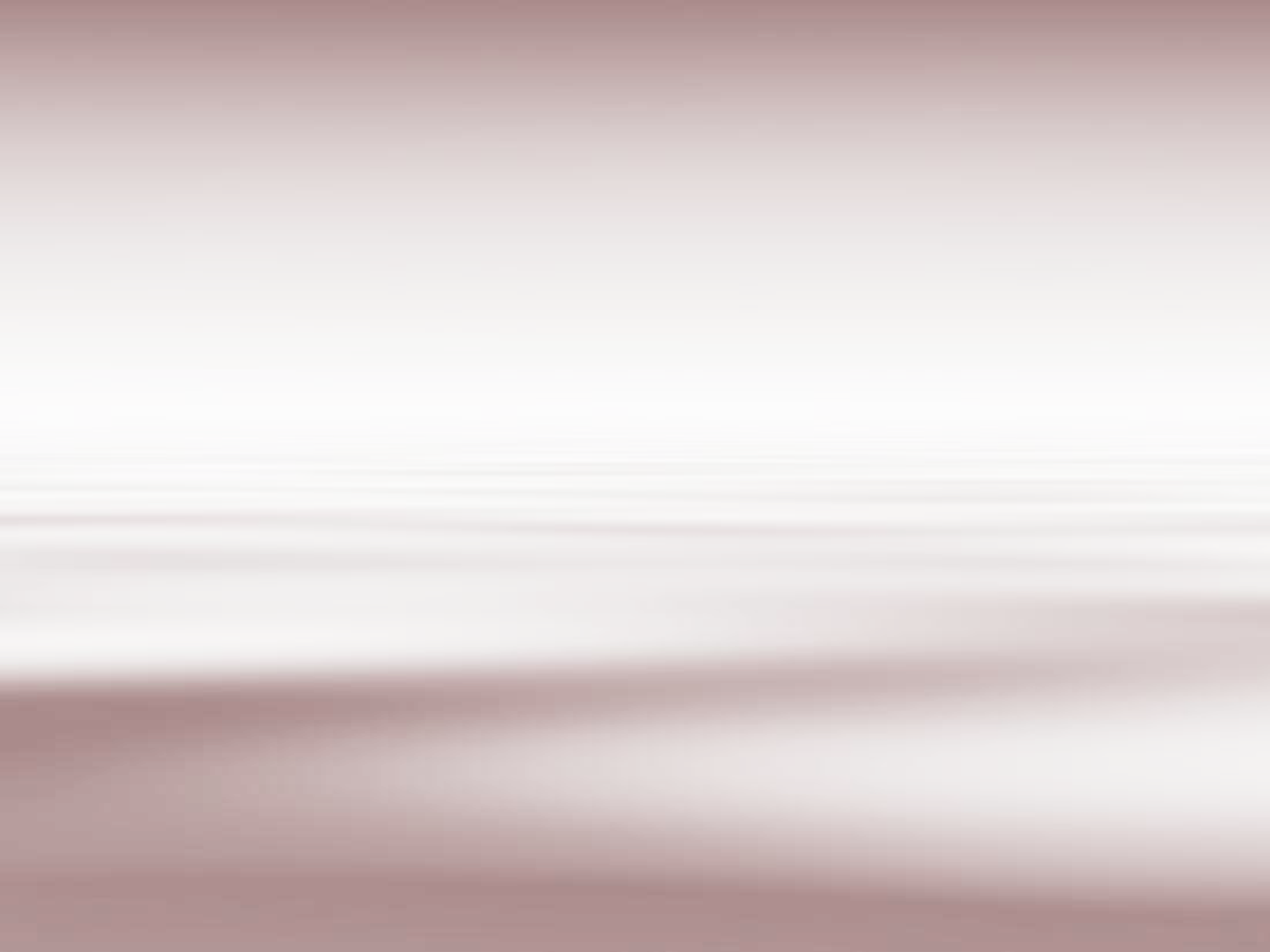 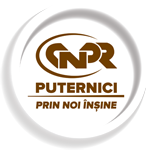 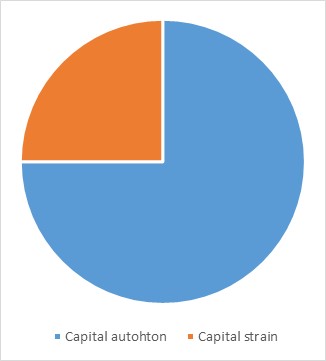 CONTRIBUţIA CAPITALULUI ROMâNESC
LA VALOAREA ADăUGATă BRUTă ESTE
De 3 ori mai mare
COMPARATIV CU CEA A CAPITALULUI străin
Contribuţia capitalului la Valoarea Adăugată Brută
MARTIE 2016
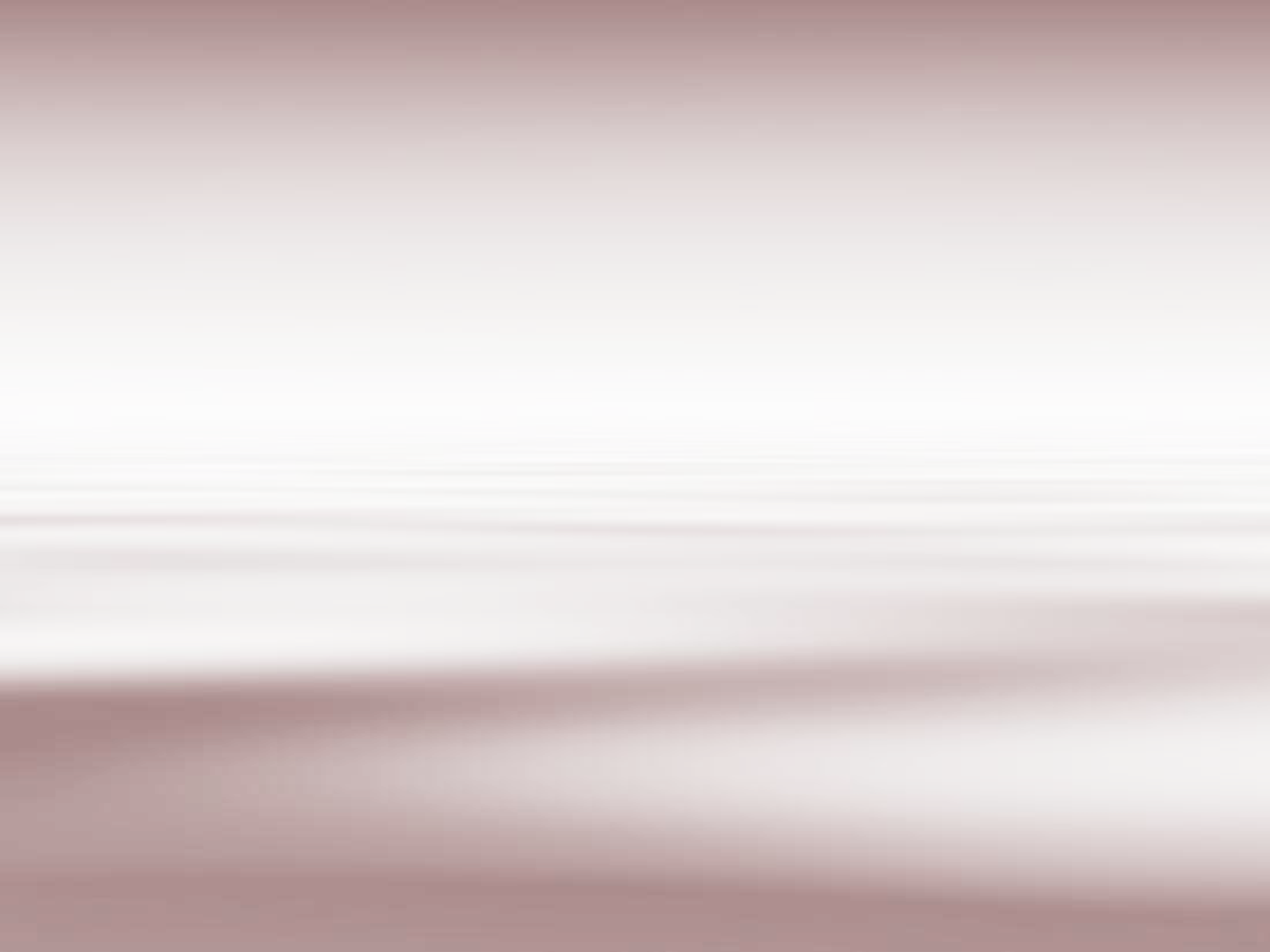 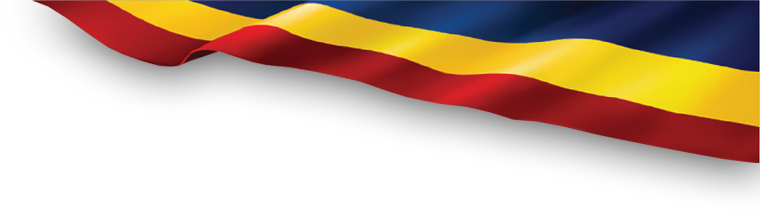 2. ATAŞAMENT VIZIBIL AL ANTREPRENORILOR ROMÂNI FAŢĂ DE ECONOMIA NATIONALĂ
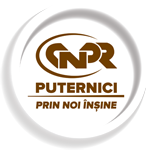 ANTREPRENORII AUTOHTONI ÎȘI INVESTESC CAPITALUL
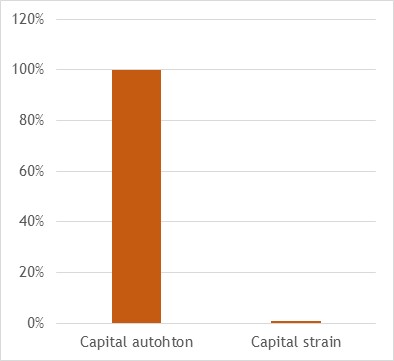 aproape100% în ROMÂNIA,
PRIN COMPARAŢIE, DOAR CCA. 1% DIN INVESTIŢIILE STRĂINE DIRECTE DE PESTE 345 MLD. EURO ÎN 2014, ALE ŢĂRILOR UE, A FOST DIRECŢIONAT CĂTRE ROMÂNIA.
% Capital investit în România de antreprenorii români vs % intrări ISD în total ISD la nivel european
MARTIE 2016
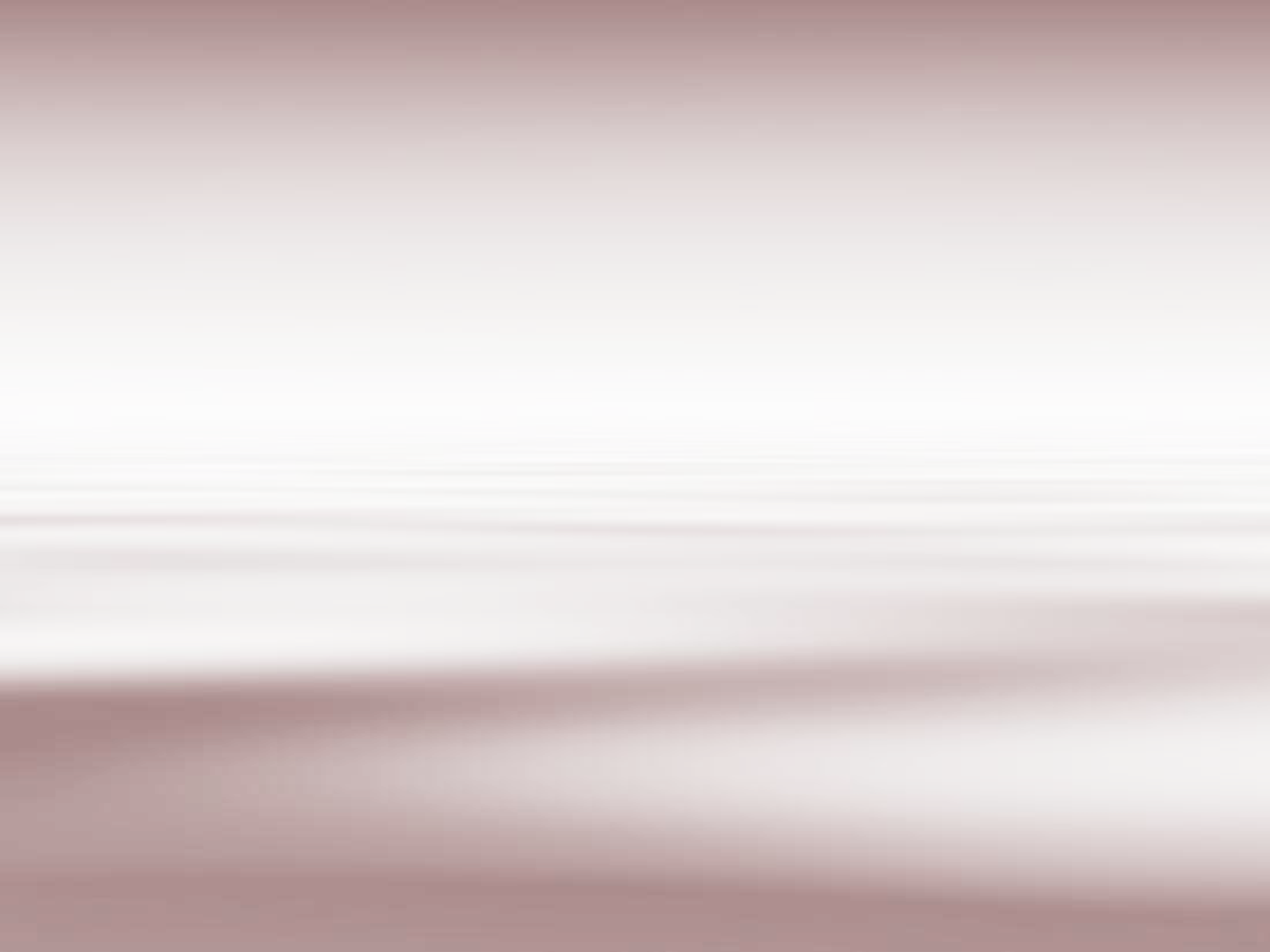 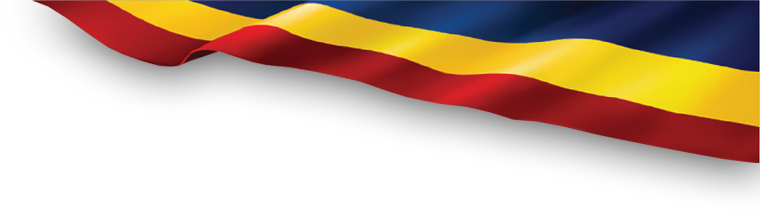 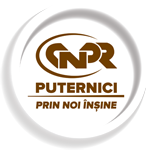 3. CAPITALUL AUTOHTON – PRINCIPALUL ANGAJATOR ÎN ROMANIA
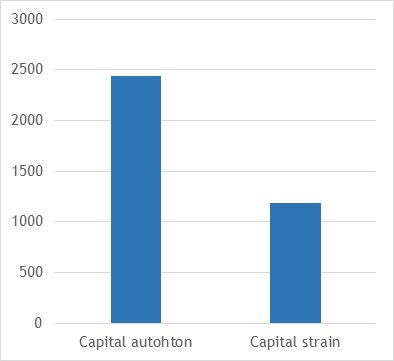 ÎN COMPANIILE ROMÂNEŞTI LUCREAZĂ
DE 2 ORI MAI MULŢI ANGAJAŢI
DECÂT ÎN COMPANIILE CU CAPITAL STRĂIN
RESPECTIV 2.441 MII
VS. 1.183 mii angajaŢi
Locuri de muncă (mii angajaţi)
MARTIE 2016
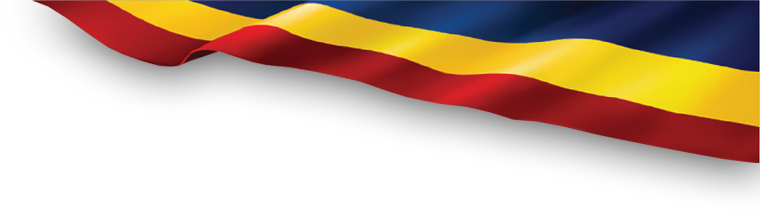 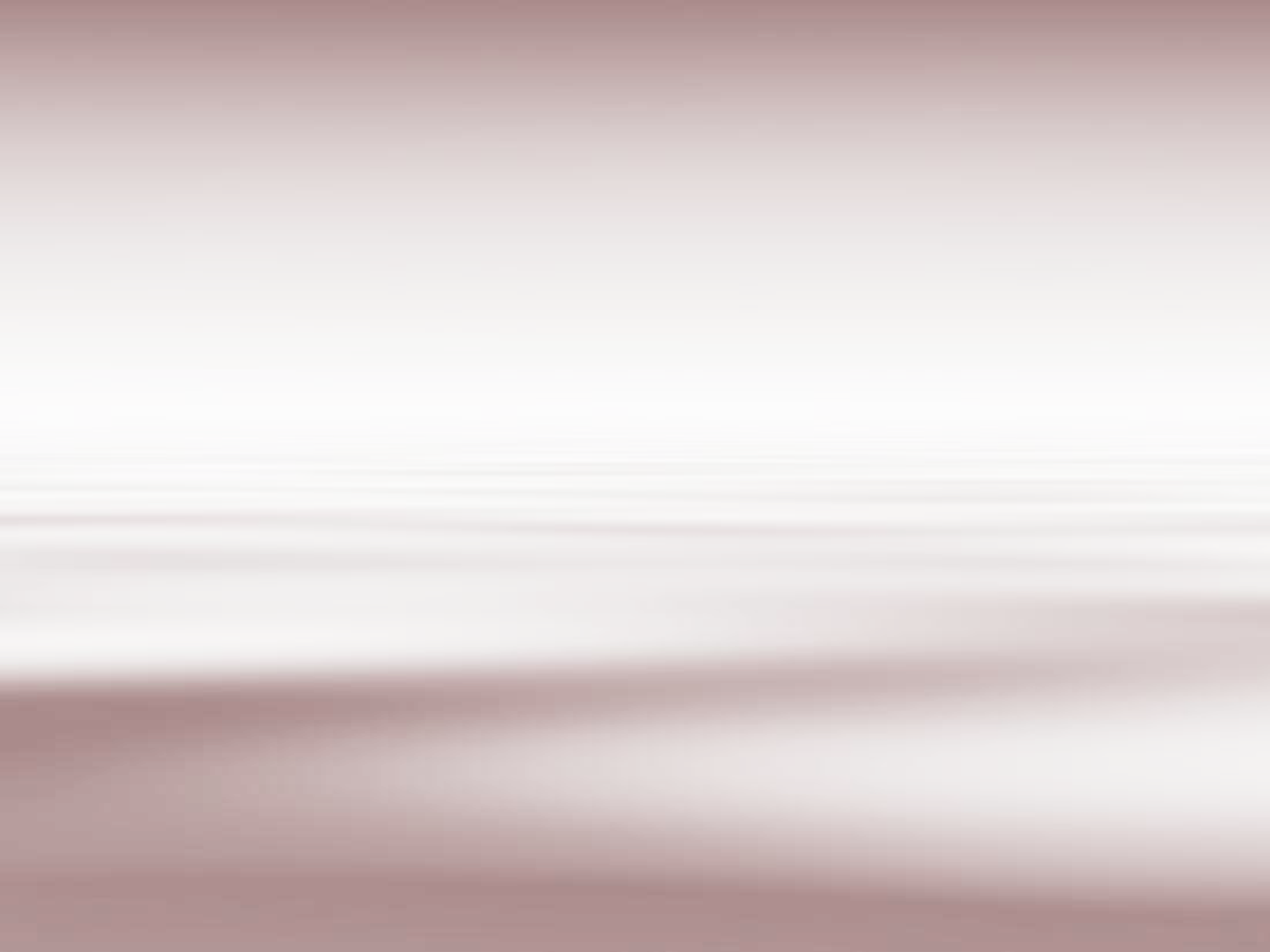 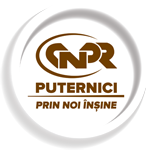 4. CAPITALUL ROMÂNESC SURSĂ DE DEZVOLTARE REGIONALĂ UNITARĂ
ATENUAREA DIFERENŢELOR DE DEZVOLTARE ECONOMICĂ LA NIVEL REGIONAL S-A REALIZAT PREPONDERENT CU CAPITAL ROMÂNESC
ISD SUNT DIRECŢIONATE PREPONDERENT CĂTRE REGIUNILE BUCUREŞTI, ILFOV (CCA. 60%) ŞI ARDEAL (CCA. 30%)
PENTRU CELELALTE REGIUNI DE DEZVOLTARE REVENIND DIFERENŢA DE 10%, CONTRIBUIND ASTFEL LA ACCENTUAREA DISPARITĂŢILOR REGIONALE ALE ROMÂNIEI.
MARTIE 2016
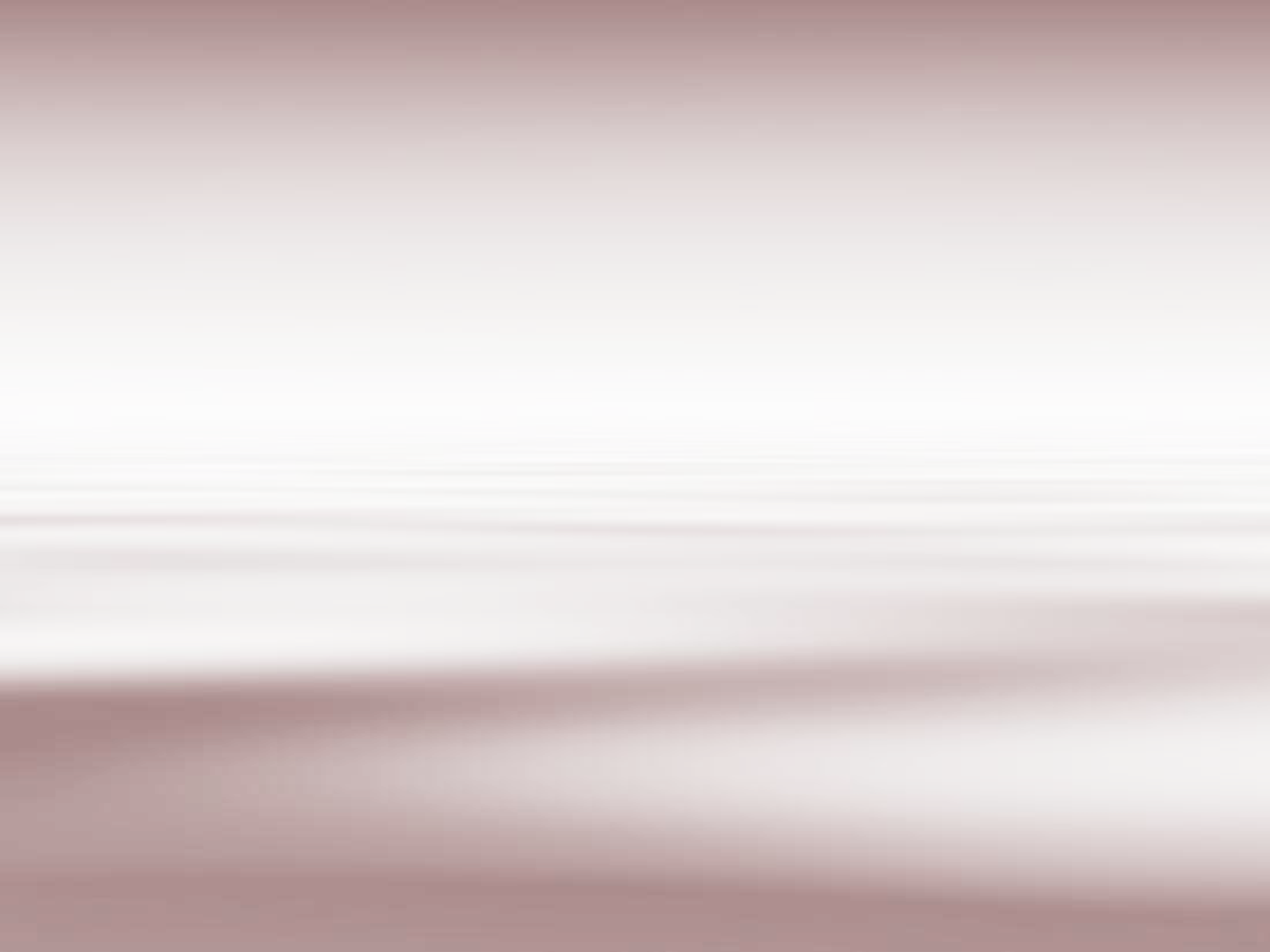 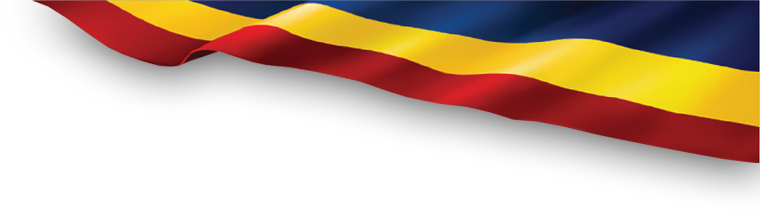 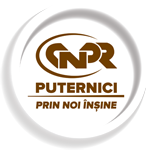 NEVOIA DE SUSŢINERE DIN PARTEA AUTORITĂŢILOR
1. COMPANIILE ROMÂNEŞTI AU FOST MAI VULNERABILE PE PERIOADA CRIZEI
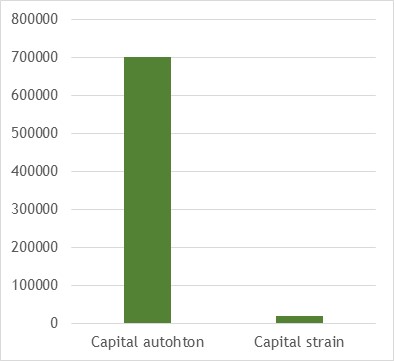 ÎN CONTEXTUL ECONOMIC GENERAL COMPANIILE ROMâNEşTI AU PIERDUT
700.000 LOCURI DE MUNCĂ ÎN URMA CRIZEI, ÎN TIMP 
cE COMPANIILE CU CAPITAL STRĂIN, DOAR 20.000.
MARTIE 2016
Locuri de muncă pierdute în urma crizei
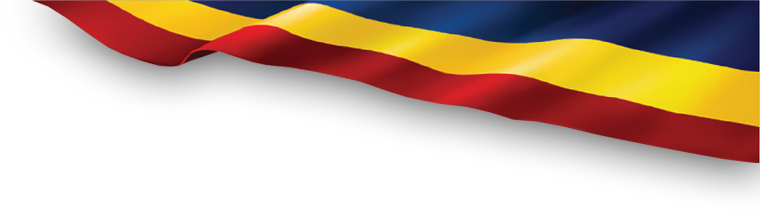 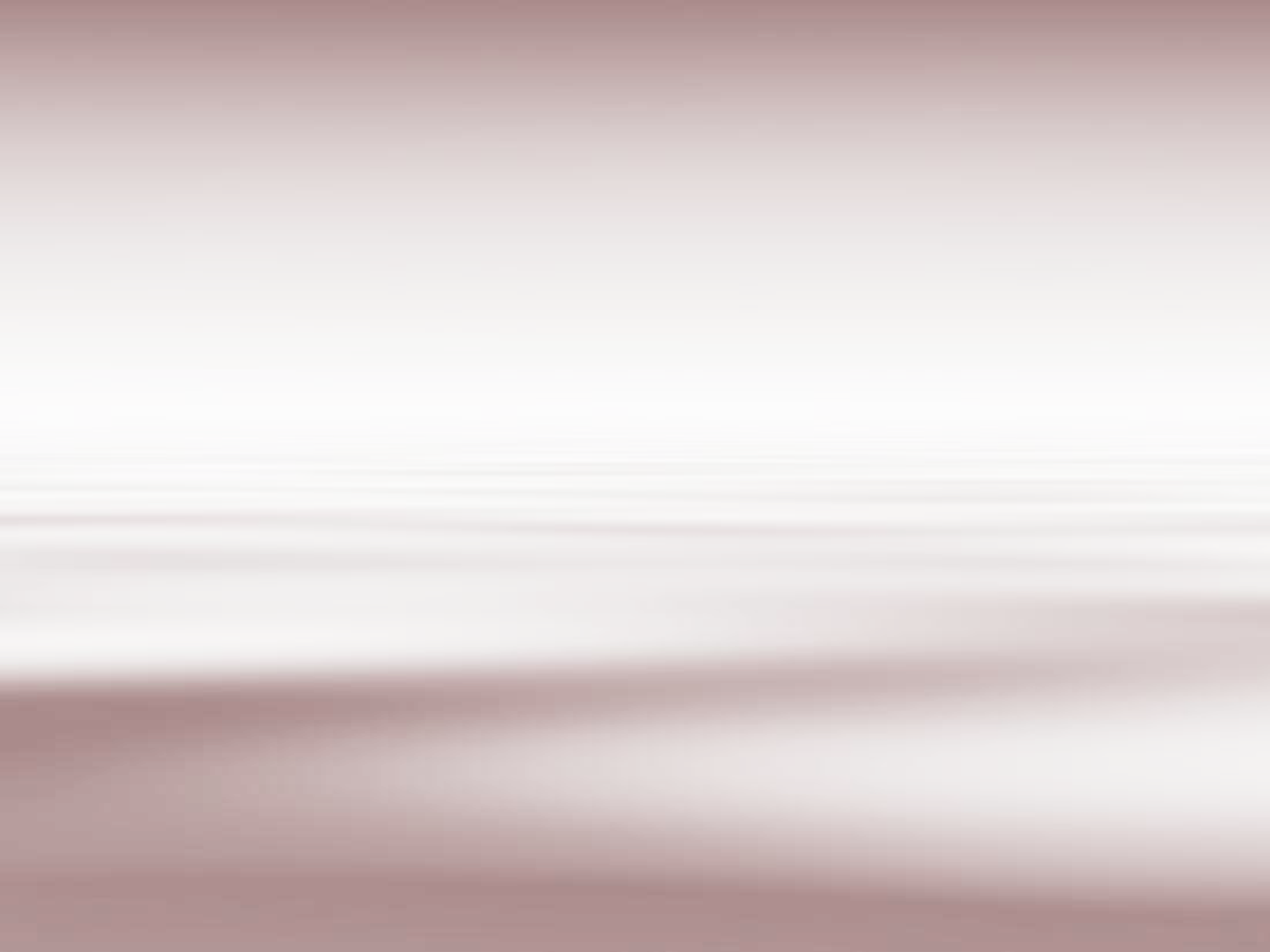 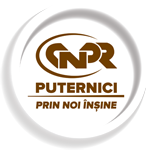 NEVOIA DE SUSŢINERE DIN PARTEA AUTORITĂŢILOR
2. ACORDAREA AJUTOARELOR DE STAT
DINTRE CELE MAI MARI 10 AJUTOARE DE STAT 
ACORDATE ÎN ULTIMII ANI, 

9 AU FOST ACORDATE COMPANIILOR 
CU CAPITAL STRĂIN 

Şi doar 1 companiilor autohtone
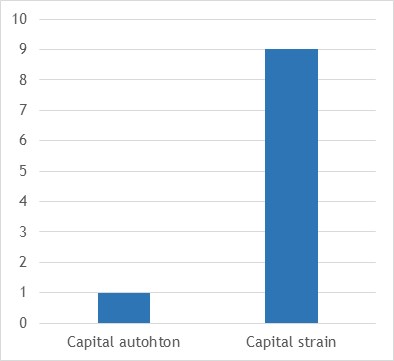 MARTIE 2016
Distribuţia primelor 10 ajutoare de stat 
acordate companiilor private
MĂSURI PROPUSE PENTRU SUSŢINEREA ANTREPRENORIATULUI AUTOHTON
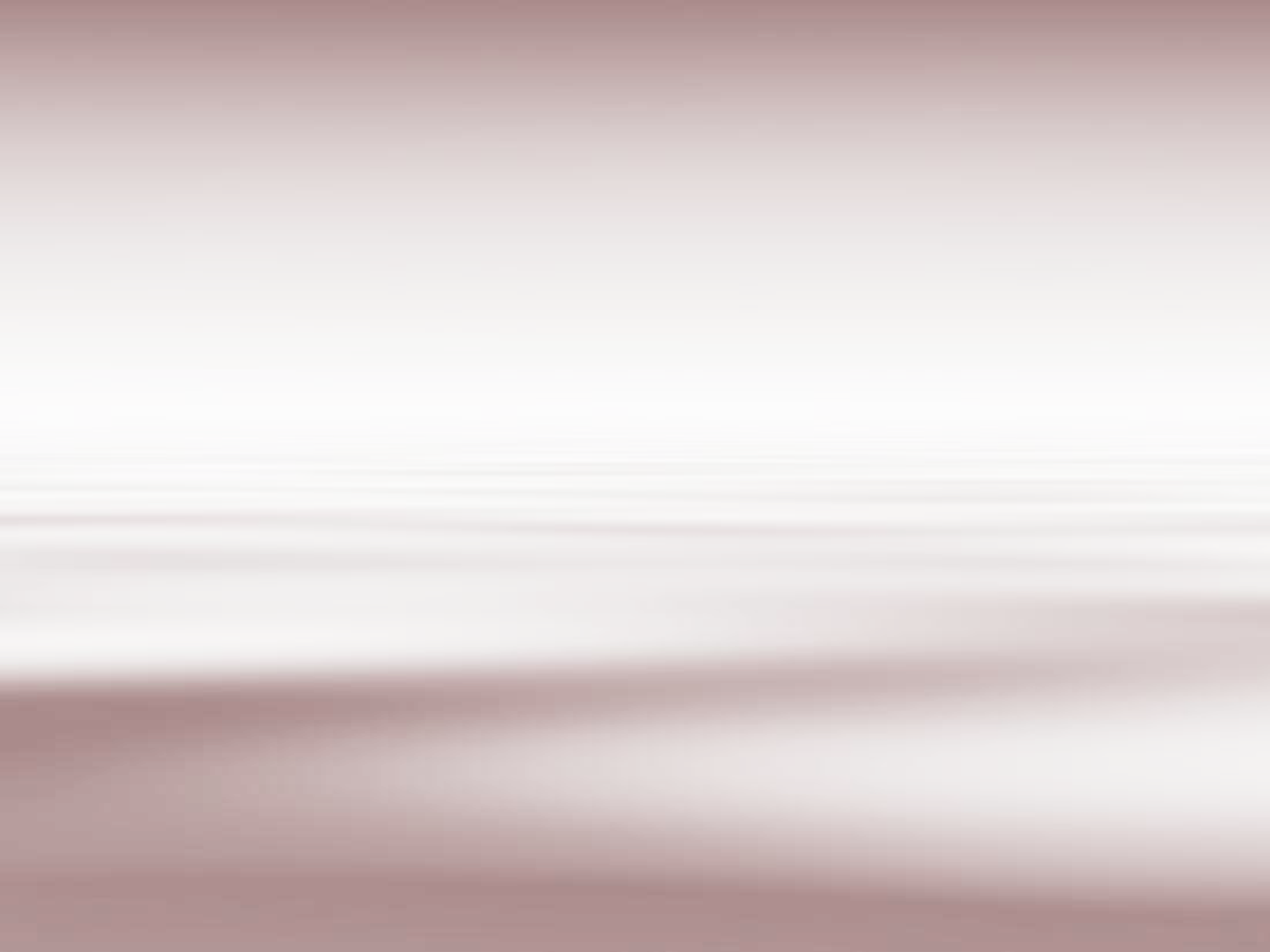 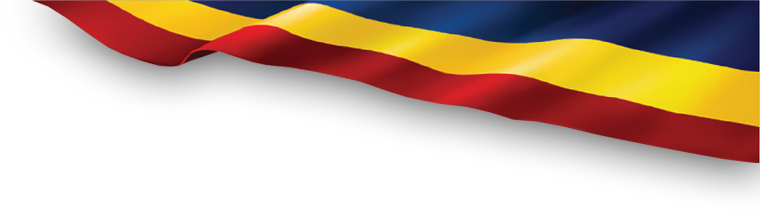 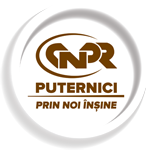 1
Corelarea domeniilor prioritare din strategia naţională de competitivitate, 
cu sectoarele care absorb cel mai mare număr de angajaţi 

Analizând, spre exemplu, domeniile de finanţare din Programul Operaţional Regional 2014-2020, observăm că din strategia de competitivitate lipseşte  INDUSTRIA ALIMENTARĂ, deşi în cadrul acestei industrii activează peste 150.000 de angajaţi, dintre care peste 80% lucrează în companii cu capital românesc. Lipsesc TRANSPORTURILE RUTIERE DE MĂRFURI, care absorb peste 120.000 de angajaţi, majoritatea activând în companii cu capital autohton.

Precizăm că ambele industrii au o prezenţă ridicată şi în structura exporturilor României.
MARTIE 2016
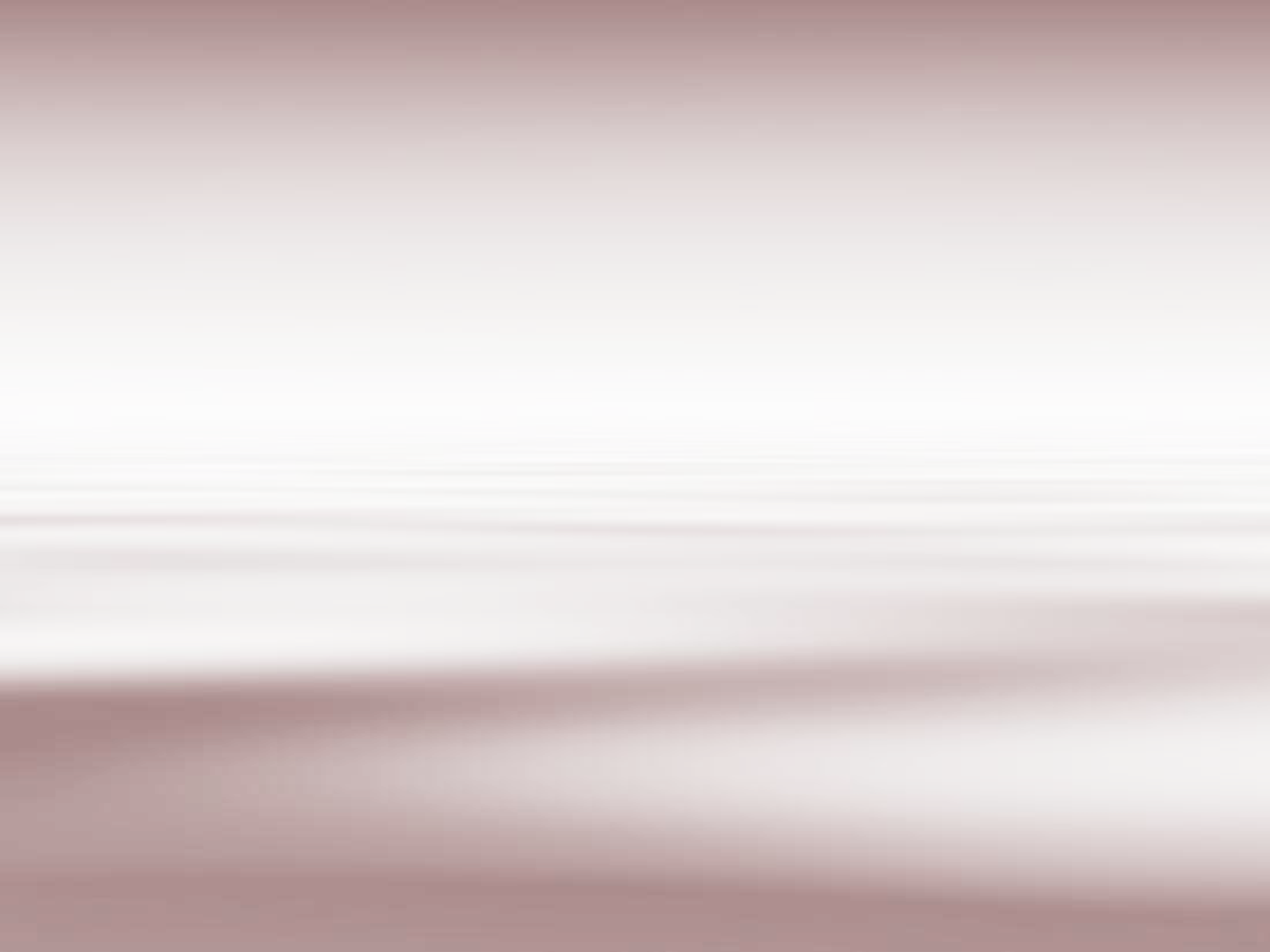 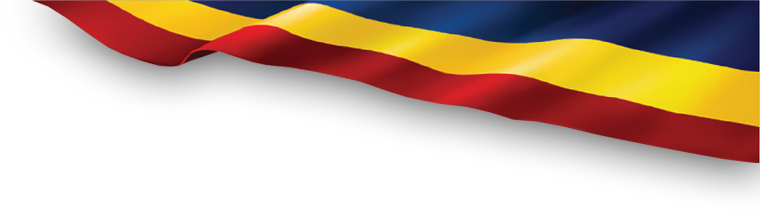 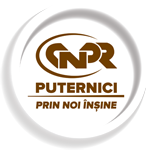 MĂSURI PROPUSE PENTRU SUSŢINEREA ANTREPRENORIATULUI AUTOHTON
Susţinerea reală a exportatorilor prin încurajarea accesului companiilor cu performanţe în export la ajutoare de stat şi fonduri europene.

Solicităm modificarea grilelor de evaluare a proiectelor şi punctarea suplimentară a companiilor care realizează export. 

Este necesar, de asemenea, ca autoritaţile să acţioneze de o manieră proactivă, în care să informeze permanent companiile din România cu privire la oportunităţile de finanţare.

De asemenea, este necesar ca fondurile europene să fie direcţionate cu precădere în dezvoltarea de infrastructuri şi achiziţia de utilaje, mai degrabă decât pe proiecte tip POSDRU/POCU, care nu au un impact vizibil în crearea şi menţinerea de locuri de muncă.

Este necesară susţinerea exporturilor de produse inovative prin participare  la târguri internaţionale
2
MARTIE 2016
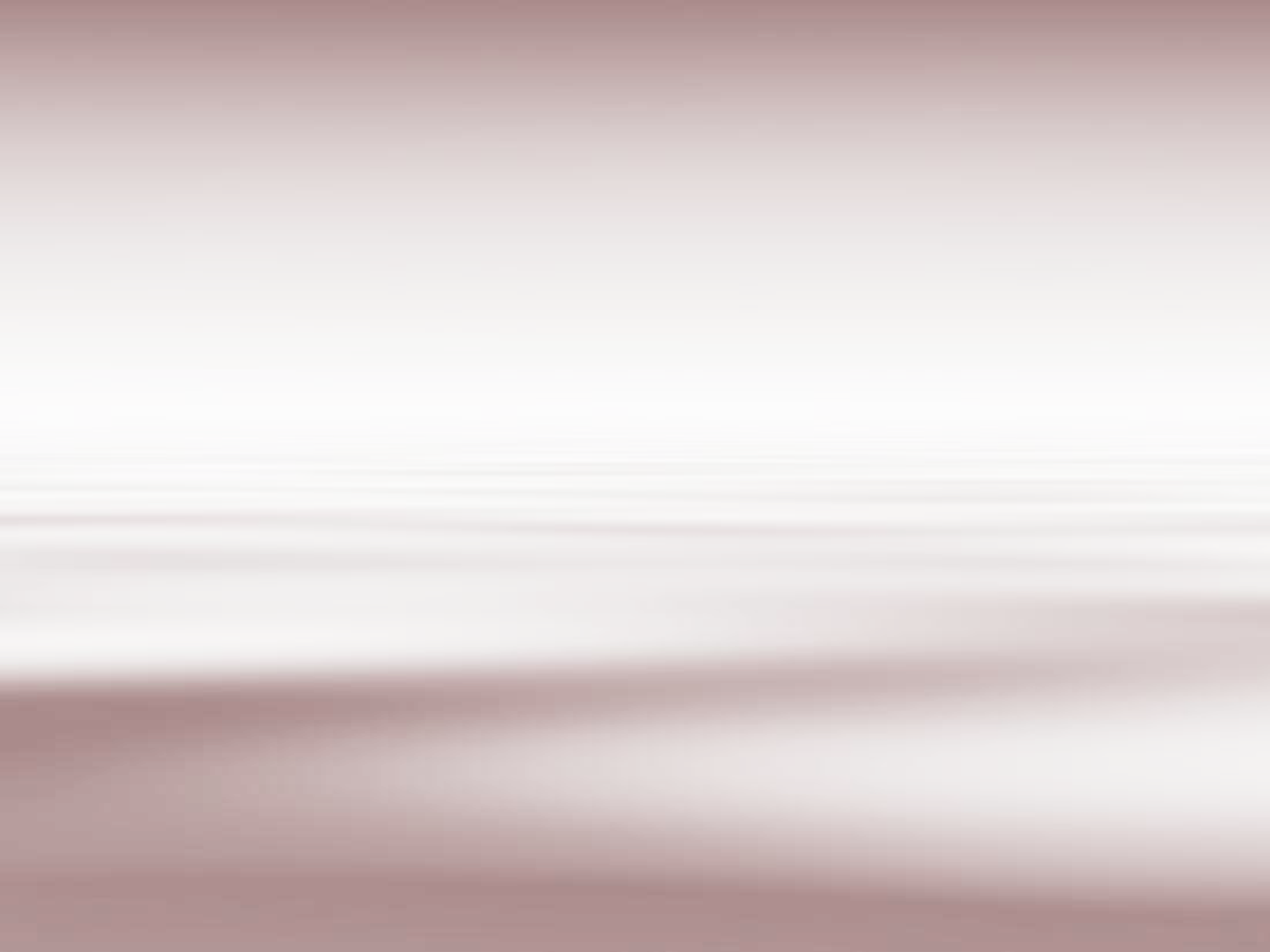 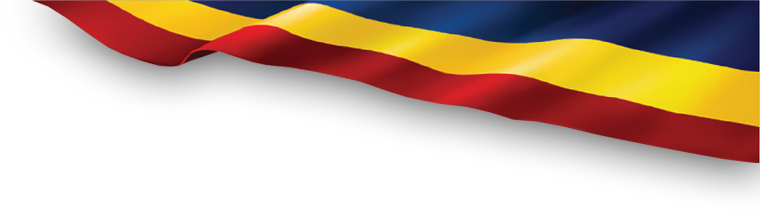 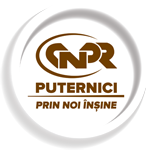 MARTIE 2016